Project OneStopFlicks
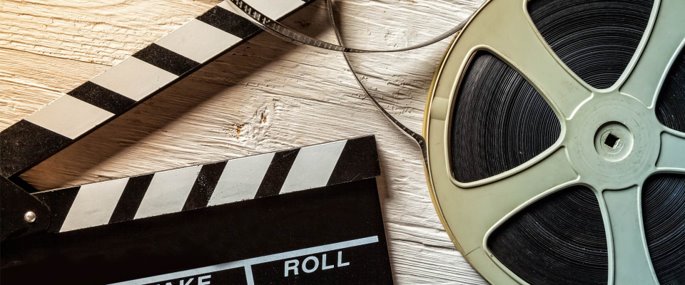 By echo "foo"
Toivo Mattila, Jaakko Tuuri & Tony Vilpponen
5.1.2018
[Speaker Notes: This template can be used as a starter file to give updates for project milestones.

Sections
Right-click on a slide to add sections. Sections can help to organize your slides or facilitate collaboration between multiple authors.

Notes
Use the Notes section for delivery notes or to provide additional details for the audience. View these notes in Presentation View during your presentation. 
Keep in mind the font size (important for accessibility, visibility, videotaping, and online production)

Coordinated colors 
Pay particular attention to the graphs, charts, and text boxes. 
Consider that attendees will print in black and white or grayscale. Run a test print to make sure your colors work when printed in pure black and white and grayscale.

Graphics, tables, and graphs
Keep it simple: If possible, use consistent, non-distracting styles and colors.
Label all graphs and tables.]
Project Overview
What is the project about?
Use publicly available APIs in order to  search and compare the availability of movies and series in Finnish services (Yle Areena, Katsomo, Ruutu, TV-programs)

Project Goal
One stop service for finding movies/series

Customer
Friends of movies and series
Mainly Finnish users (at first)
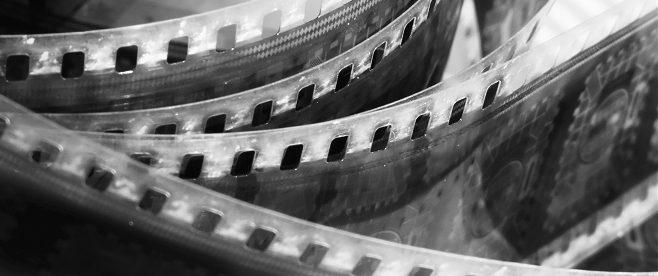 [Speaker Notes: What is the project about?
Define the goal of this project
Is it similar to projects in the past or is it a new effort?
Define the scope of this project
Is it an independent project or is it related to other projects?

* Note that this slide is not necessary for weekly status meetings]
Problem we solve with our project
Too much time used while searching for availability of movies/series from different services
Use single search to find results from all sources available at once
Timeline (what we achieved and when)
[Speaker Notes: The following slides show several examples of timelines using SmartArt graphics.
Include a timeline for the project, clearly marking milestones, important dates, and highlight where the project is now.]
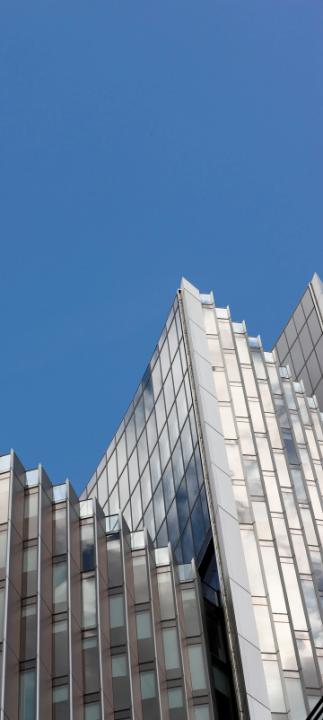 Looking Ahead
Server backend with database to handle data refreshing with 3rd party services
Users use internal database on server
UI clarity improvements
Using actual data from 3rd party services (no dummy)
More services included to search (YouTube...?)
Search filtering
Results (a slide for course reflection)
In Friday, our achieved milestones are?
What has been completed?
What issues were resolved / things learned?
We are happy to present…
[Speaker Notes: * If any of these issues caused a schedule delay or need to be discussed further, include details in next slide.]